大中票券債券市場展望雙週報
2020/06/29
Peter Tsai
市場回顧
最近二週，美公債10y利率呈現橫盤走跌情況。各國政府陸續解封城市，但疫情再度擴散，打擊市場信心。避險買盤令美債10y上周五收在0.6413%。台公債10y利率，也多在0.44%~0.46%的區間整理，交易商心態仍偏多。央行雖然未再降息，市場也未看空。上週台債10y利率收在0.4556%，5y收在0.36%。
歐債十年期利率走勢圖
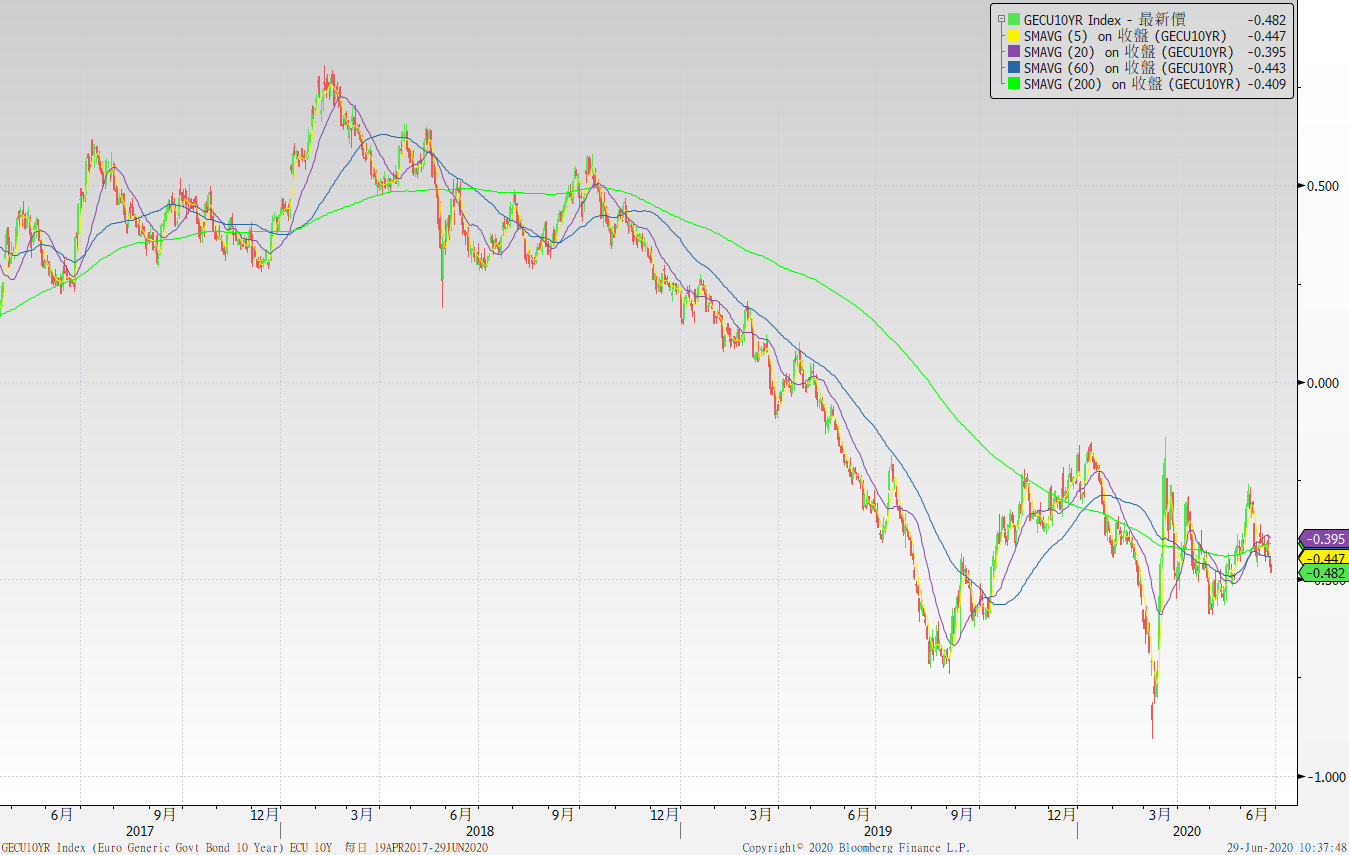 美債十年期利率走勢圖
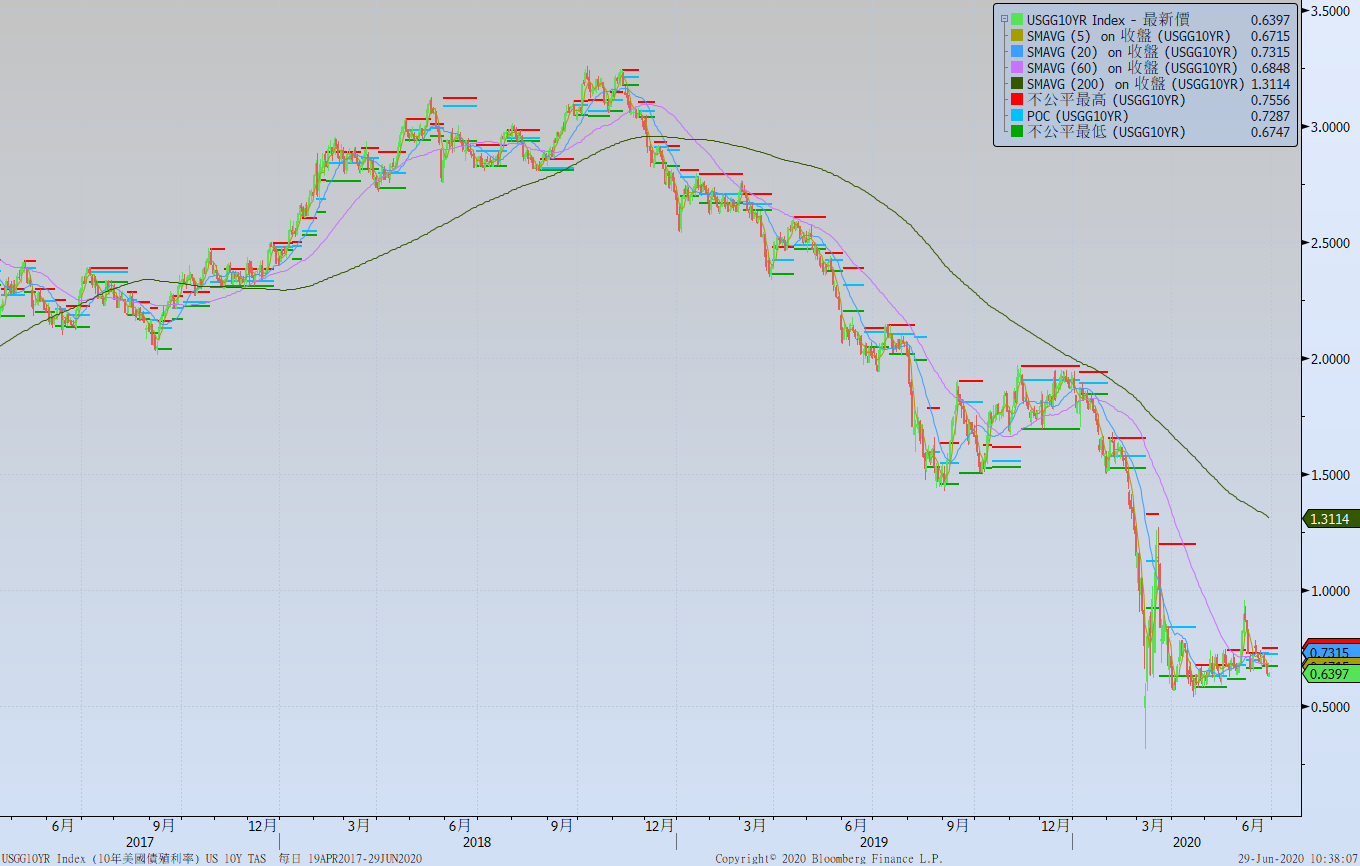 日債十年期利率走勢圖
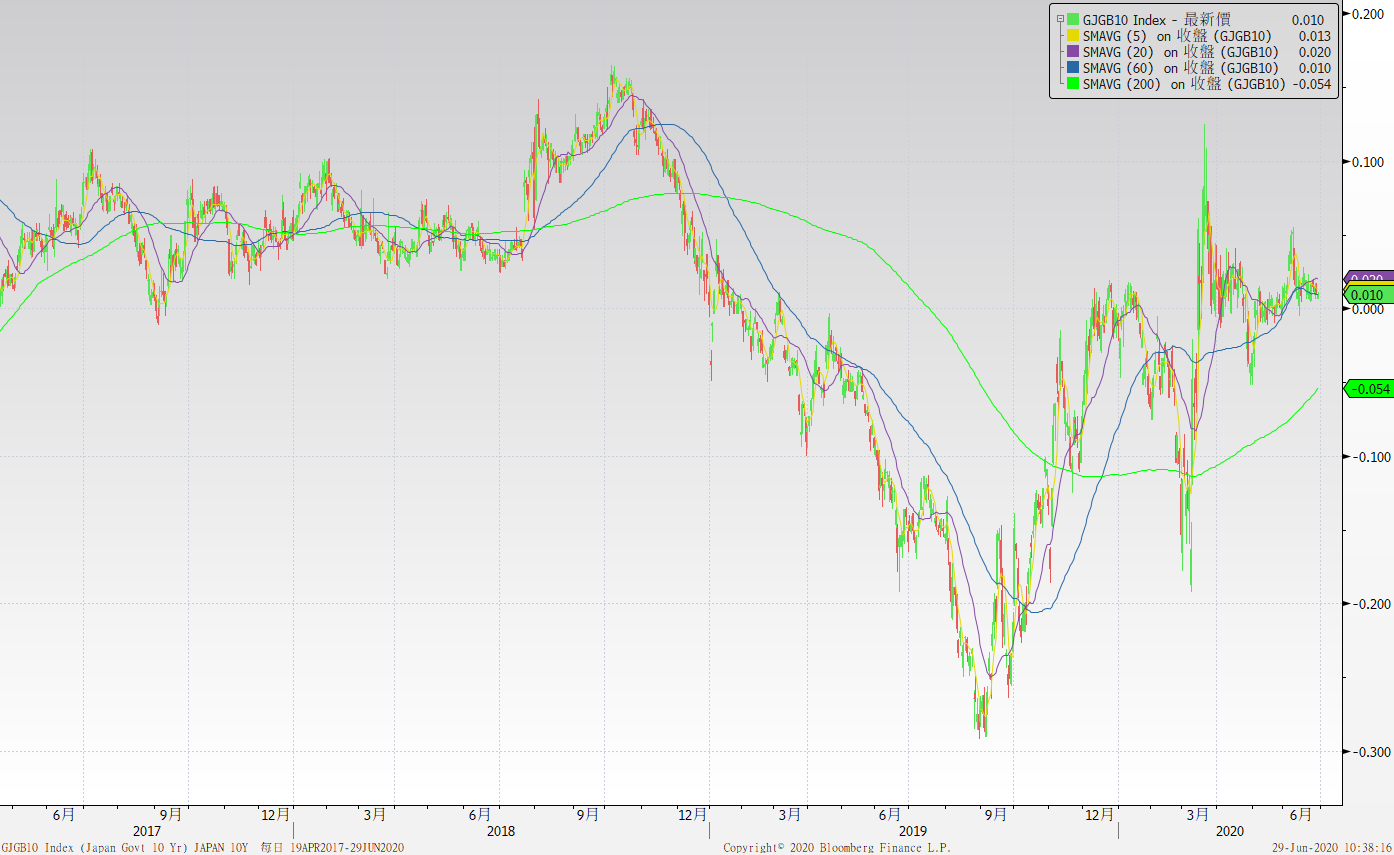 台債十年期利率走勢圖
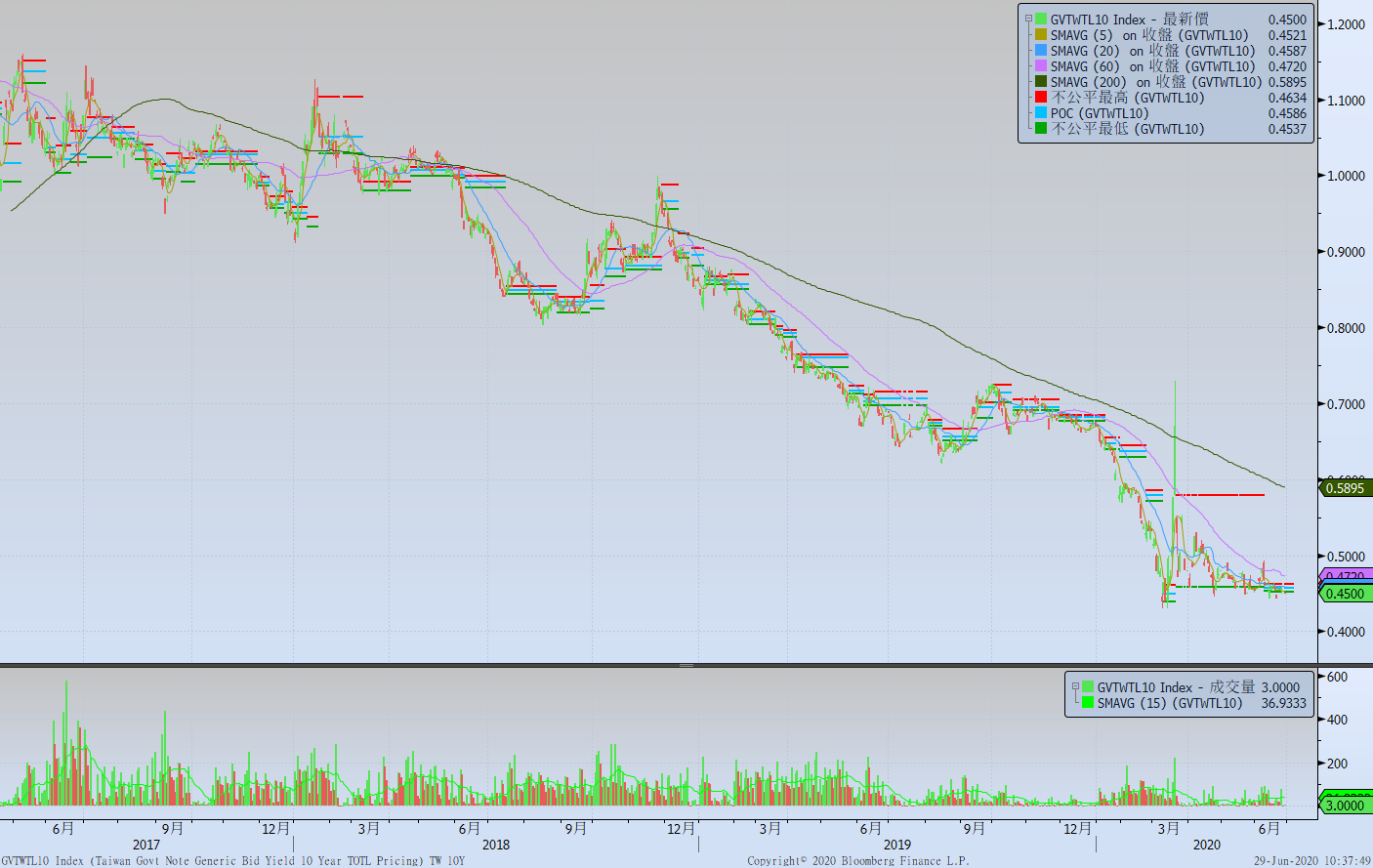 主要國家殖利率曲線
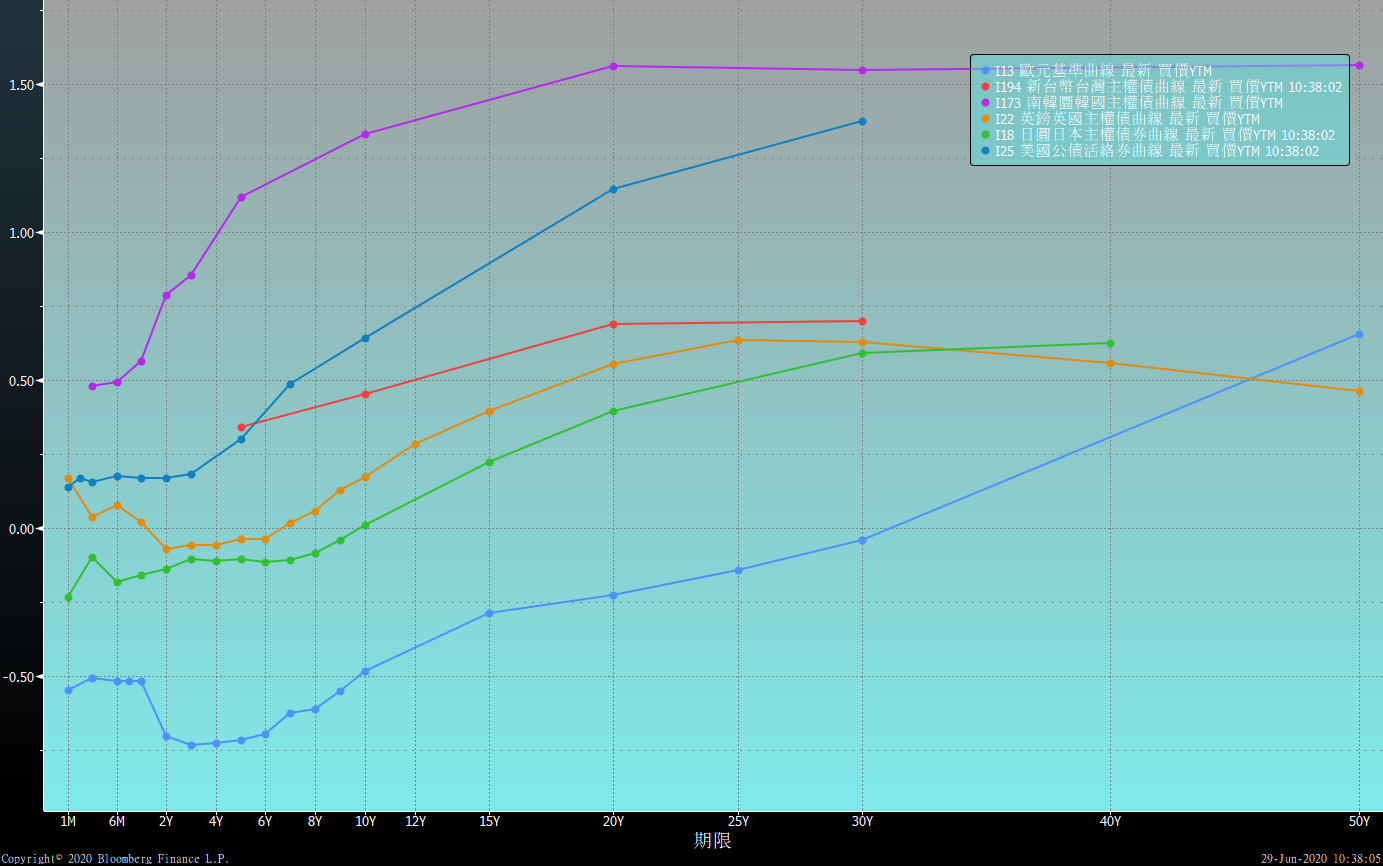 原物料指數
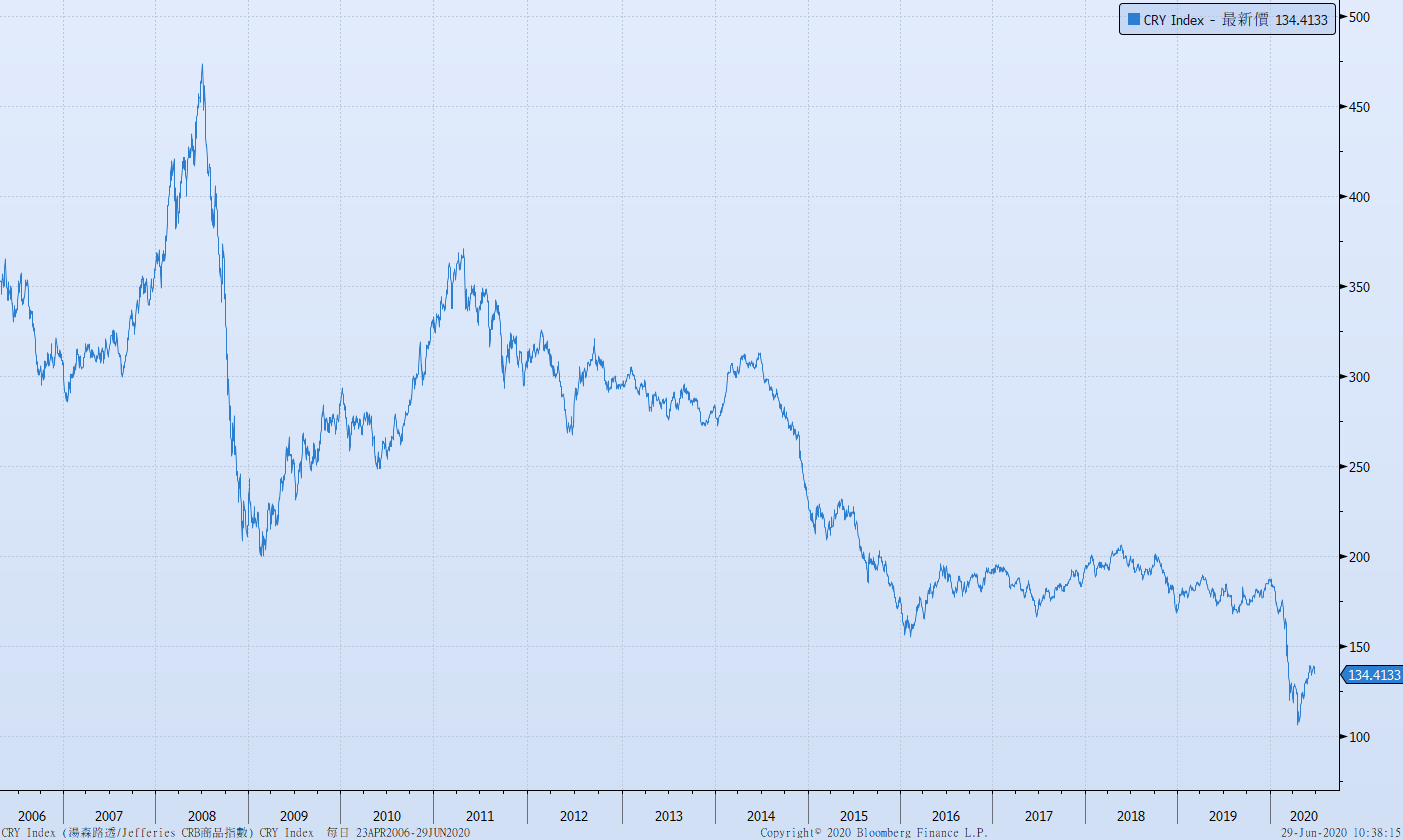 美國GDP成長率
密大消費信心
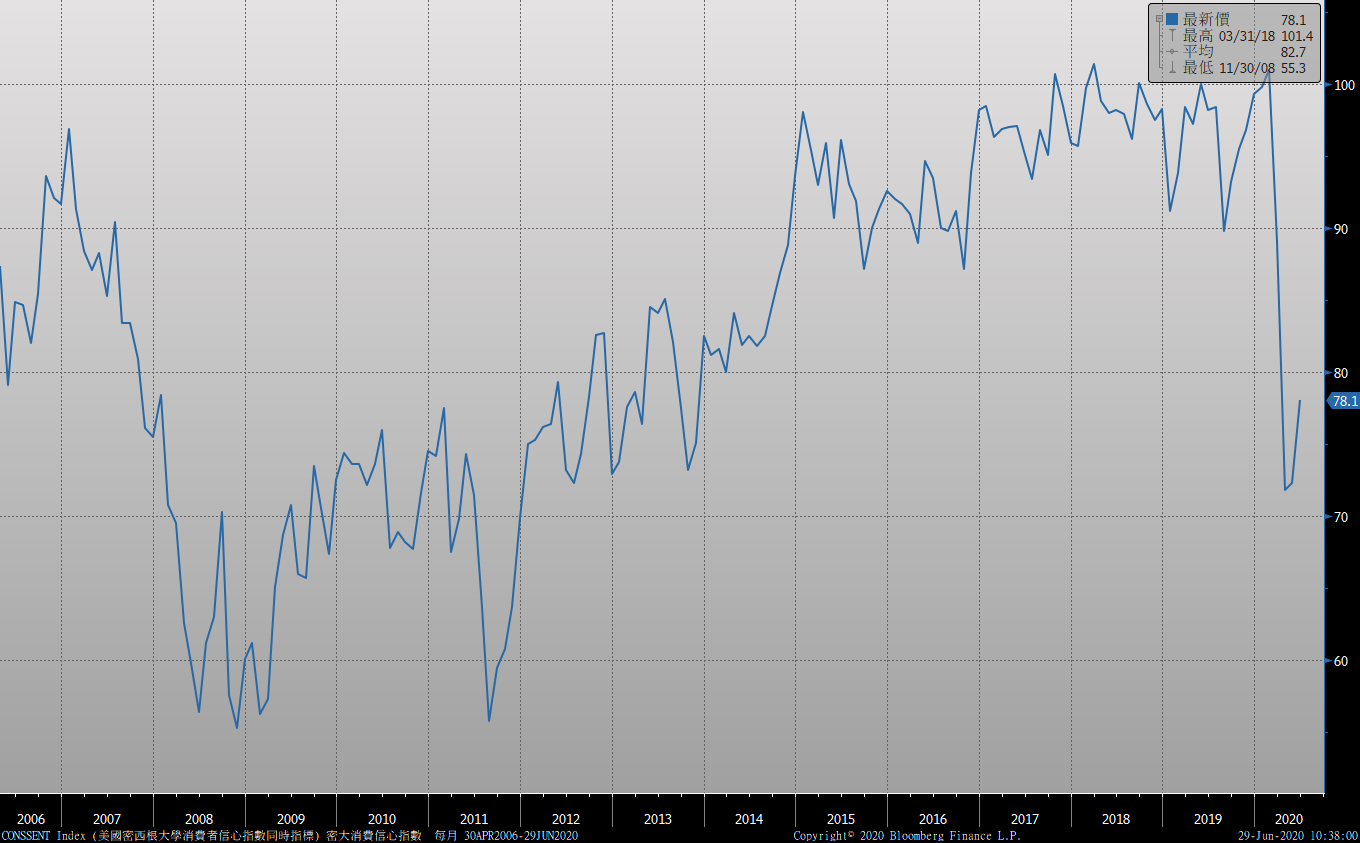 美國個人消費支出核心平減指數 經季調(年比)
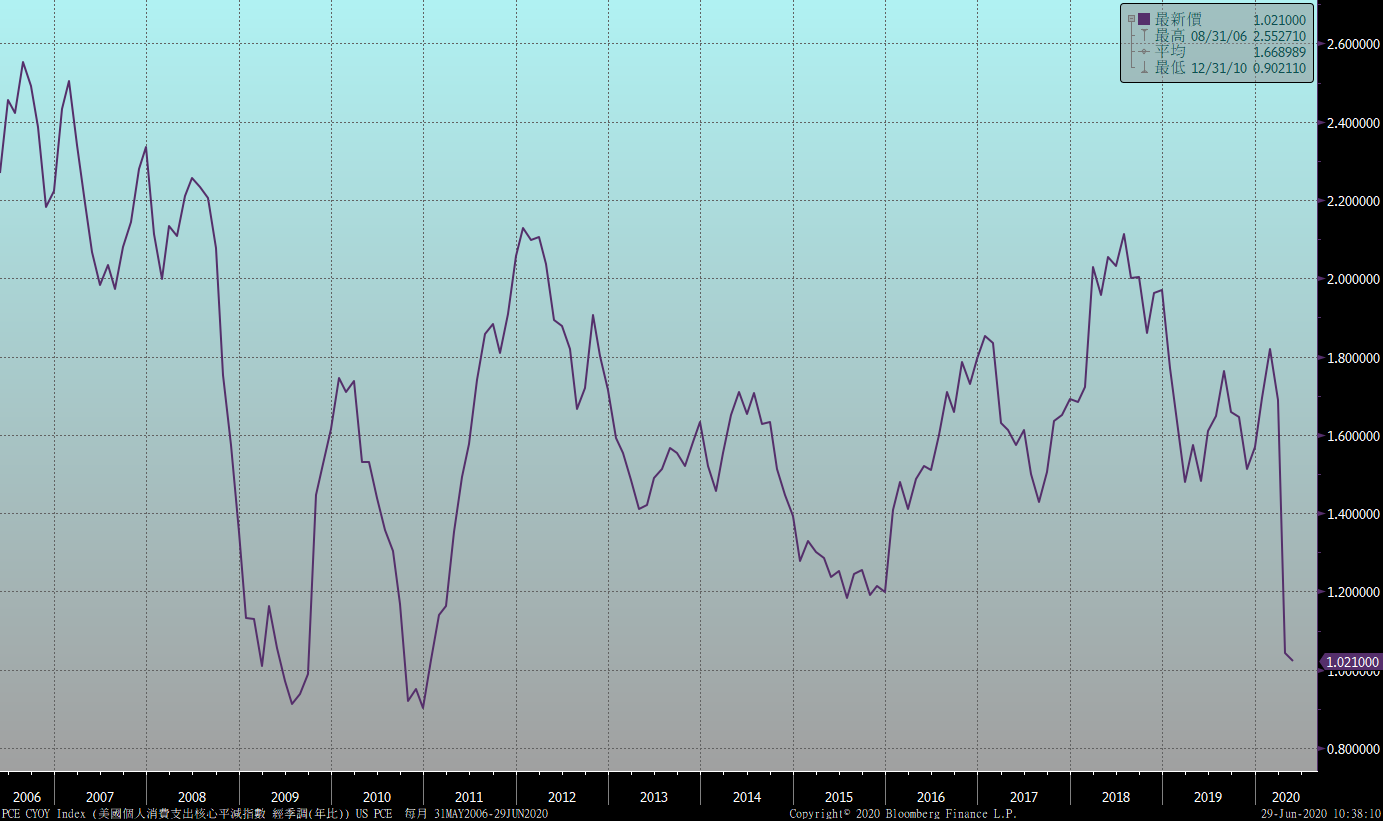 美國就業情況
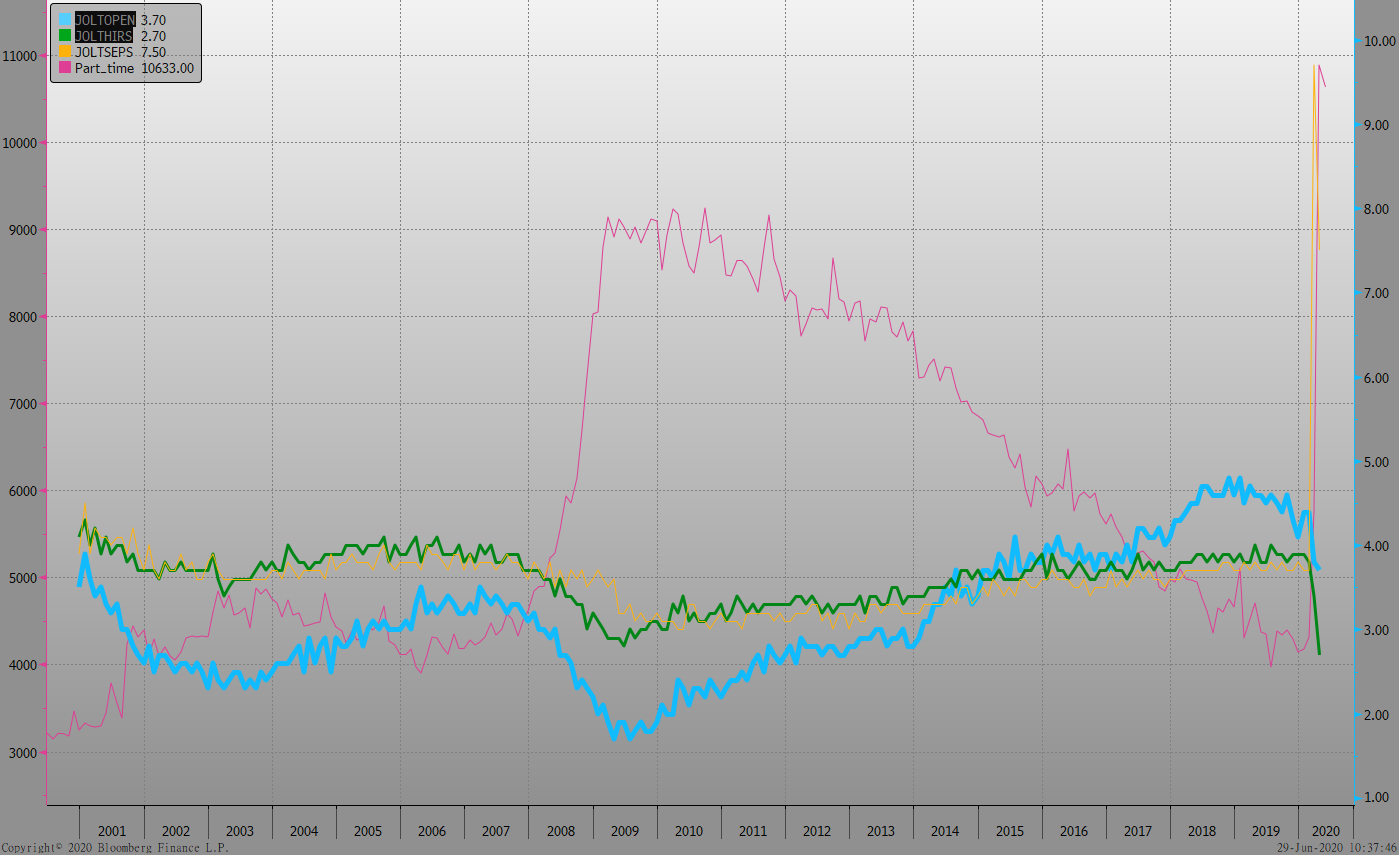 美國非農就業人數
美國新屋及成屋銷售
ISM指數
LIBOR OIS
經濟數據預報
市場展望
從利率走勢看，美債10y利率月線持續橫盤、季線也轉為橫盤，在全球疫情陰影下，利率於歷史低點附近整理。
經濟數據方面，即將公布美國5月成屋待完成銷售，6月ISM製造業指數，6月非農就業報告。德國、法國及歐元區PMI終值。數據方面看是否有較前期改善。台債操作上，10y公債利率仍屬盤整下跌格局。央行維持寬鬆環境，利率低檔整理機會大。利率交換市場，5年期利率回到0.50%上方，然利差仍小，暫無須做收固定方。